Jan Nygaard Hansen
Arbejdsgruppe om de projekterendes pligter Møde den 23/3-2023gennemgang af at-reaktioner afgivet i 2022
Arbejdsgruppe om de projekterendes pligter Møde den 23/3-2023
Dagsorden:

Siden sidst
Gennemgang af AT-reaktioner.
Opfølgning: Anbefale forslag til case-eksempler. 
Opsamling.

Der indlægges pauser efter behov.
[Speaker Notes: Kort om Byggeriets arbejdsmiljøbus
Vi har nu også en videntjeneste om arbejdsmiljø for bygherrer og rådgivere]
Arbejdsgruppe om de projekterendes pligter Møde den 23/3-2023
Evne og/eller vilje.
Kommunikation og samarbejde. 
Behov for viden om arbejdsmiljø og kompetencer til at håndtere dette.
Dokumenterede risikovurderinger.
Manglende efterlevelse af byggepladsregler.
Manglende oplysning om bygherrens pligter.

Disse generelle iagttagelser er gengangere fra de tidligere opgørelser!
[Speaker Notes: Kort om Byggeriets arbejdsmiljøbus
Vi har nu også en videntjeneste om arbejdsmiljø for bygherrer og rådgivere]
Arbejdsgruppe om de projekterendes pligter Møde den 23/3-2023
Ingen afgørelser fra AM-klagenævnet.
Har modtaget 50 reaktioner. 
11 reaktioner er vejledninger. (kun virksomhed og overskrift)
15 reaktioner er kategoriseret forkert og er frasorteret.
Der er ikke afgivet reaktioner i forbindelse med gravearbejde og tagarbejde (under udførelsen).
Flere reaktioner i forbindelse med etablering af solcelleanlæg.
Relativt flere reaktioner i fht. driftsfasen.
[Speaker Notes: Kort om Byggeriets arbejdsmiljøbus
Vi har nu også en videntjeneste om arbejdsmiljø for bygherrer og rådgivere]
Arbejdsgruppe om de projekterendes pligter Møde den 23/3-2023
*reaktionerne er afgivet iht. bek. 117/bek. 1516/bek. 2107 eller trukket af AT
[Speaker Notes: Kort om Byggeriets arbejdsmiljøbus
Vi har nu også en videntjeneste om arbejdsmiljø for bygherrer og rådgivere]
Arbejdsgruppe om de projekterendes pligter Møde den 23/3-2023
Typer af AT-reaktioner i 2022:
Strakspåbud afgives når der konstateres en overtrædelse af arbejdsmiljølovgivningen, hvor der er en betydelig fare i en konkret arbejdssituation, men hvor faren ikke er overhængende. Strakspåbud kan også afgives ved lovovertrædelser, hvor der ikke foreligger betydelig fare.
Påbud med frist indebærer, at virksomheden kan fortsætte produktionen, men at den skal finde en permanent løsning på problemet inden fristens udløb. Arbejdstilsynet vil fastsætte en frist, der er lang nok til at sikre, at virksomheden får den fornødne tid til at finde en god og holdbar løsning på problemet.
Afgørelse uden handlepligt fastslår, at virksomheden har overtrådt arbejdsmiljølovgivningen, men pålægger ikke virksomheden en handlepligt.
Vejledning kan gives, hvis der er arbejdsmiljøforhold på virksomheden, som kan justeres, men hvor Arbejdstilsynet ikke finder, at der er grundlag for at træffe en afgørelse.
[Speaker Notes: Kort om Byggeriets arbejdsmiljøbus
Vi har nu også en videntjeneste om arbejdsmiljø for bygherrer og rådgivere]
Arbejdsgruppe om de projekterendes pligter Møde den 23/3-2023
Oversigt: aktør med projekteringsansvar, antal reaktioner og -typer.
[Speaker Notes: Kort om Byggeriets arbejdsmiljøbus
Vi har nu også en videntjeneste om arbejdsmiljø for bygherrer og rådgivere]
Arbejdsgruppe om de projekterendes pligter Møde den 23/3-2023
Oversigt: aktør med projekteringsansvar, antal reaktioner og -typer.Perioden 2013 – december 2021 angivet med sortPerioden 1. januar 2022 – 31. december 2022 angivet med rødt
[Speaker Notes: Kort om Byggeriets arbejdsmiljøbus
Vi har nu også en videntjeneste om arbejdsmiljø for bygherrer og rådgivere]
Arbejdsgruppe om de projekterendes pligter Møde den 23/3-2023
Oversigt: aktør med projekteringsansvar, antal reaktioner og -typer.Perioden 2013 – december 2022 angivet med sort
[Speaker Notes: Kort om Byggeriets arbejdsmiljøbus
Vi har nu også en videntjeneste om arbejdsmiljø for bygherrer og rådgivere]
Arbejdsgruppe om de projekterendes pligter Møde den 23/3-2023
Oversigt: anvendte regler og antal reaktioner.
[Speaker Notes: Kort om Byggeriets arbejdsmiljøbus
Vi har nu også en videntjeneste om arbejdsmiljø for bygherrer og rådgivere]
Arbejdsgruppe om de projekterendes pligter Møde den 23/3-2023
Oversigt: anvendte regler og antal reaktioner.
[Speaker Notes: Kort om Byggeriets arbejdsmiljøbus
Vi har nu også en videntjeneste om arbejdsmiljø for bygherrer og rådgivere]
Arbejdsgruppe om de projekterendes pligter Møde den 23/3-2023
Oversigt: anvendte regler og antal reaktioner.
[Speaker Notes: Kort om Byggeriets arbejdsmiljøbus
Vi har nu også en videntjeneste om arbejdsmiljø for bygherrer og rådgivere]
Arbejdsgruppe om de projekterendes pligter Møde den 23/3-2023
Oversigt: antal reaktioner fordelt på §6.
[Speaker Notes: Kort om Byggeriets arbejdsmiljøbus
Vi har nu også en videntjeneste om arbejdsmiljø for bygherrer og rådgivere]
Arbejdsgruppe om de projekterendes pligter Møde den 23/3-2023
Oversigt: aktør med projekteringsansvar, anvendte regler, reaktionstyper.
[Speaker Notes: Kort om Byggeriets arbejdsmiljøbus
Vi har nu også en videntjeneste om arbejdsmiljø for bygherrer og rådgivere]
Arbejdsgruppe om de projekterendes pligter Møde den 23/3-2023
Reaktioner i forbindelse med driften 
perioden 2013 – 2022
Oversigt: aktør med projekteringsansvar, antal reaktioner og –typer i forbindelse med driften.
[Speaker Notes: Kort om Byggeriets arbejdsmiljøbus
Vi har nu også en videntjeneste om arbejdsmiljø for bygherrer og rådgivere]
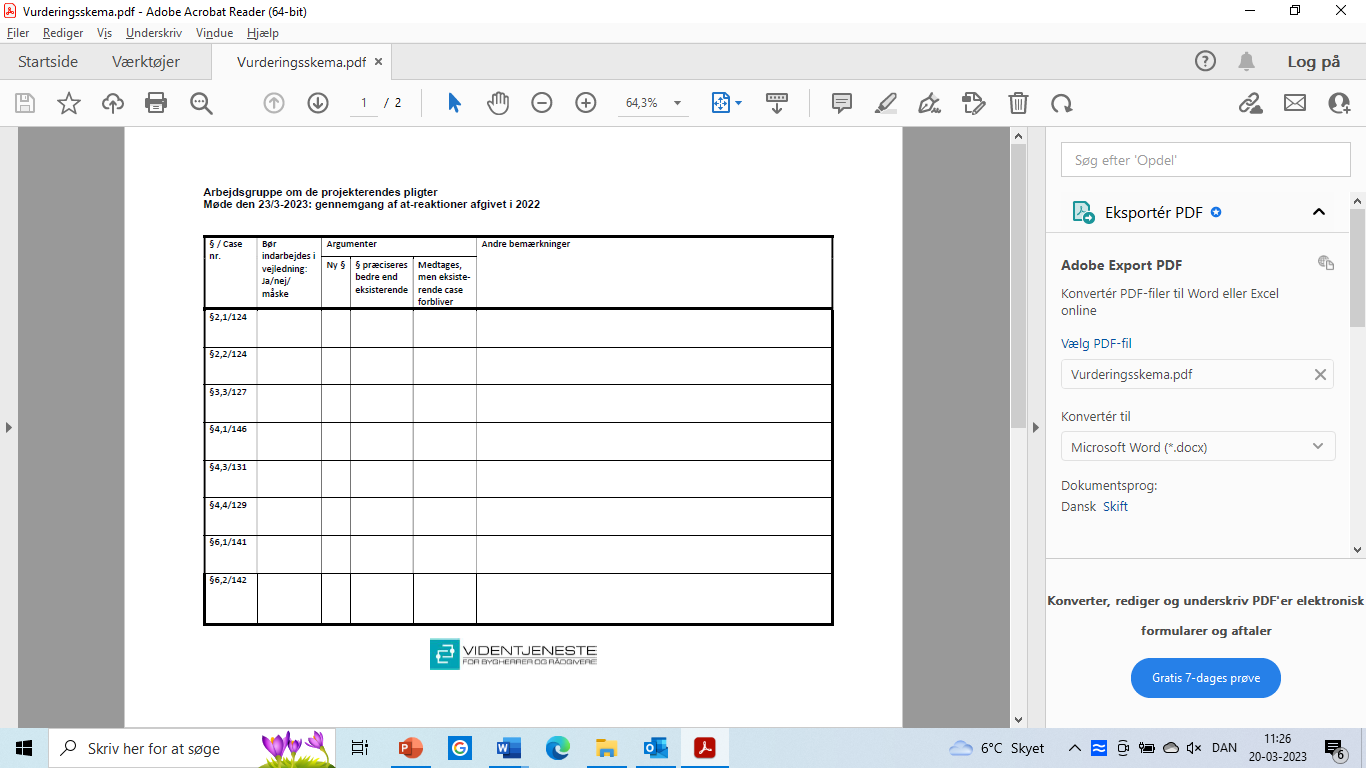 Arbejdsgruppe om de projekterendes pligter Møde den 23/3-2023
[Speaker Notes: Kort om Byggeriets arbejdsmiljøbus
Vi har nu også en videntjeneste om arbejdsmiljø for bygherrer og rådgivere]
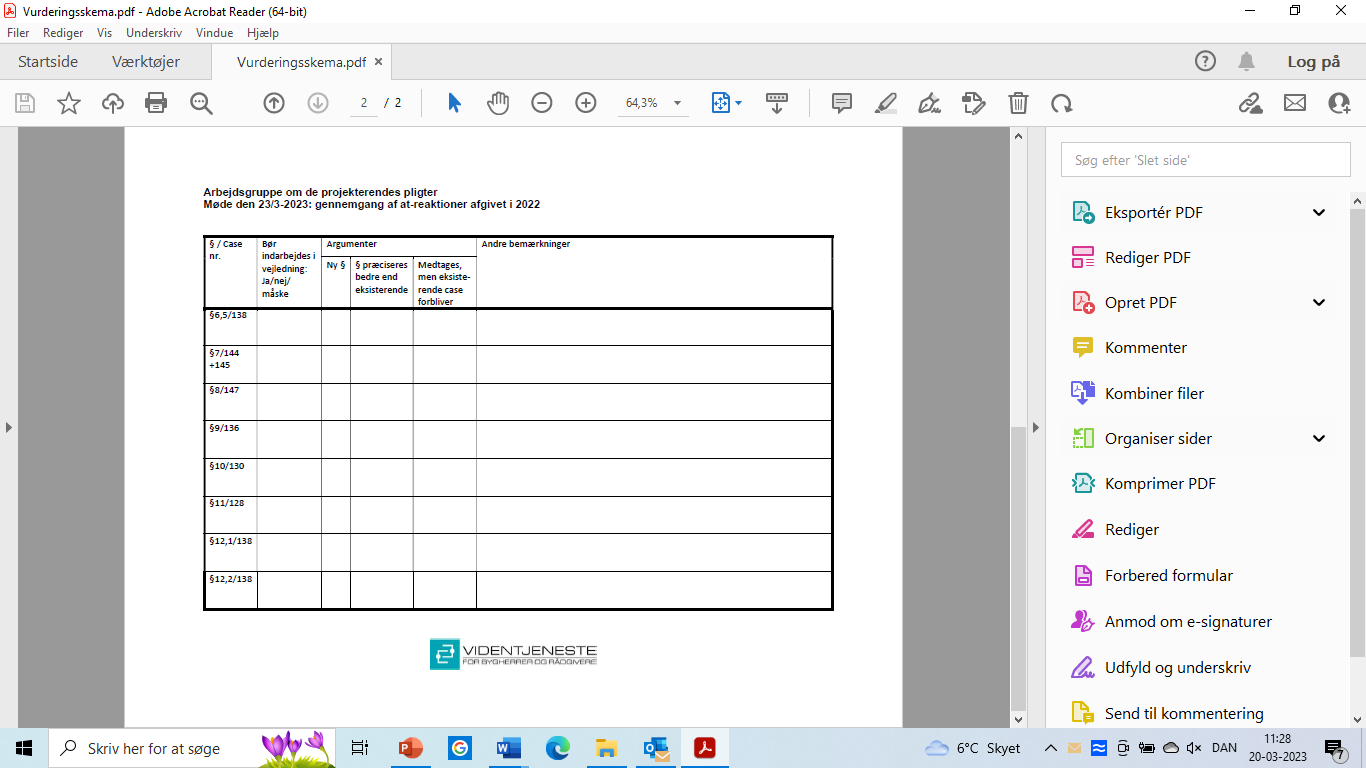 Arbejdsgruppe om de projekterendes pligter Møde den 23/3-2023
[Speaker Notes: Kort om Byggeriets arbejdsmiljøbus
Vi har nu også en videntjeneste om arbejdsmiljø for bygherrer og rådgivere]
Arbejdsgruppe om de projekterendes pligter Møde den 23/3-2023
§2. Bekendtgørelsen omfatter tillige rådgivning om et konkret forhold, der har betydning for arbejdsmiljøet inden for de i § 1 nævnte områder
Case 124: BHR (AUH §2,1 + 2, §6,1)
Manglende angivelser til overholdelse af AM-loven

En bygherrerådgiver har undladt ved sin rådgivning i projektet at sikre, at reglerne i arbejdsmiljølovgivningen kan overholdes. 

Virksomheden havde ikke sikret, at arbejdet med montering og trækning af elkabler over eksisterende installationer i forbindelse med projektets gennemførelse i alle led kunne udføres sikkerheds- og sundhedsmæssigt fuldt forsvarligt.

El-entreprenøren havde forladt en sakselift i hævet position, og måtte
kravle rundt over den eksisterende installation for at montere og trække
elkabler og der blev anvendt personligt faldsikringsudstyr.

Vurdering:
Reaktionen præciserer at BHR er omfattet.
Berører detaljeringsgrad ved projektering: fx ”..foretage de nødvendige vurderinger, analyser og beregninger, samt udarbejdes tegninger og beskrivelser, som sikrer, at det samlede …”
[Speaker Notes: Kort om Byggeriets arbejdsmiljøbus
Vi har nu også en videntjeneste om arbejdsmiljø for bygherrer og rådgivere]
Arbejdsgruppe om de projekterendes pligter Møde den 23/3-2023
§3. Stk. 3. Stk. 3. Forpligtelserne ifølge bekendtgørelsen påhviler tillige virksomheder, der til eget brug, leverer et projekt, der udgør det direkte grundlag for de i § 1, nævnte projekter eller rådgiver om forhold af betydning for arbejdsmiljøet
Case 127: TE (ARK) (STP §3,3 + §6,1)
Manglende angivelser om belastning af dæk. 

Virksomheden har ikke sikret, at arbejdet med transport og oplag af materialer i alle led kan udføres sikkerhedsmæssigt fuldt forsvarligt. Der er ikke i tilstrækkelig grad har angivet begrænsningerne ved arbejdsprocesser på 1. sal, idet det ikke fremgår, af hverken tegninger eller beskrivelse, at bæreevnen kun er 150 kg/m2 . 

Den manglende angivelse øger risikoen for valg af forkert arbejdsproces og dermed øger risikoen for overbelastning og sammenstyrtning

TE er både er bygherre, rådgiver og totalentreprenør på projektet. TE har varetaget både projekteringsledelse samt arbejdsmiljøkoordinering i både projekterings- og byggefasen. Der ikke er lavet en egentlig beskrivelse, da alle relevante oplysninger står på tegningerne.

Vurdering:
Reaktionen præciserer §3,3. Et lille byggeri kan også medføre en alvorlig arbejdsulykke. Er projekterende bevidste om, at de skal overveje byggepladsens indretning? TE har alle 3 kasketter inkl. AMK.
[Speaker Notes: Kort om Byggeriets arbejdsmiljøbus
Vi har nu også en videntjeneste om arbejdsmiljø for bygherrer og rådgivere]
Arbejdsgruppe om de projekterendes pligter Møde den 23/3-2023
§4. Stk. 1. Hvis flere projekterende leverer et projekt, er hver ansvarlig for sin del af projektet.
Case 146: PRO (ARK) (PÅB §4,1 + §6,1+2)
Projekteringsansvar, manglende angivelser ved montering af loftsplader. 

Virksomheden har som medprojekterende med sine angivelser i projektet ikke sikret, at arbejdet i forbindelse med montering og færdiggørelse af fast gipsloft kan udføres sikkerhedsmæssigt fuldt forsvarligt.

Det ikke fremgår af projektmaterialet, hvordan det faste gipsloft og skinnesystemet skal monteres i trapezpladerne, således at dette kan foregå, uden fare for at loftet falder ned under og efter monteringen.

Der ikke kunne ikke forevises beregninger på loftet. Montering af lofter skulle følge producentens anvisninger. Loftet er et standard gipsloft, og loftets egenvægt er angivet i producentens anvisning for montering. 


Vurdering:
Reaktionen præciserer §4,1 i forbindelse med TE. Ved kun at henvise til producentens anvisninger, har den projekterende overladt montagemetode + valg og dimensionering af øjeboltene til trapezplader til den udførende. Høj detaljeringsgrad ved krav om angivelse af rækkefølge.
.
[Speaker Notes: Kort om Byggeriets arbejdsmiljøbus
Vi har nu også en videntjeneste om arbejdsmiljø for bygherrer og rådgivere]
Arbejdsgruppe om de projekterendes pligter Møde den 23/3-2023
§4. Stk. 3. En projekterende, der lader dele af et projekt projektere hos andre, skal sørge for, at det samlede projekt opfylder bestemmelserne i bekendtgørelsen.
Case 131: TR(AUH §4,3)
Projekteringsansvar ved projektering af andre, funktionsudbud

TR har som hovedansvarlig for projekteringen ikke sikret, at arbejdet med montering af glaspartier i alle led kan udføres sikkerhedsmæssigt fuldt forsvarligt, idet TR har undladt at angive tilstrækkelige anvisninger for, hvorledes arbejdet kunne udføres ved brug af kollektive sikkerhedsforanstaltninger som fx stilladser, rækværker, skærme og lignende.
	
TR har projekteringssansvaret  og har udarbejdet et dispositionsforslag med komplekse former og specialfremstillede glaspartier. Designet kunne således ikke ændres nævneværdigt ved senere projektering. 

Opgaven er udbudt som et funktionsudbud.”

Vurdering:
Reaktionen præciserer ansvaret for en TR. Opmærksom på timing ved dispositionsforslaget. Krav til projektets angivelser. AM-loggen har ikke angivet risikoreducerende foranstaltninger. AMK(P)`s rolle? Der er udarbejdet en risikoanalyse samt en journal for fremtidig drift af salen.
[Speaker Notes: Kort om Byggeriets arbejdsmiljøbus
Vi har nu også en videntjeneste om arbejdsmiljø for bygherrer og rådgivere]
Arbejdsgruppe om de projekterendes pligter Møde den 23/3-2023
§4. Stk. 4. En projekterende, der i sit projekt lader indgå genstande som nævnt i arbejdsmiljølovens § 30, stk. 1, eller systemer eller dele, der allerede er projekteret, skal sørge for, at indpasningen af genstandene, systemerne eller delene i det samlede projekt sker under opfyldelsen af §§ 6-13..
Case 129: PR (BYH) (STP §4,4 + §6,1 + §7)
Projekteringsansvar ved bygherreleverance

Bygherren har påtaget sig ansvar for leverancen af solcellepaneler.

Når man påtager sig en bygherreleverance følger der et projekteringsansvar med, idet styring af leverancetidspunkt, omfang af leverance og udformning/pakning fjernes fra den udførende entreprenør.

Bygherren har overtrådt arbejdsmiljølovgivningens regler om, at en projekterende ved sine angivelser i projektet skal sikre, at arbejdsmiljølovgivningen kan overholdes i forbindelse med projektets gennemførelse. Det begrundes med, at der ikke kan anvendes egnede tekniske hjælpemidler i forbindelse med håndtering af leverancen af solcellepaneler.

Vurdering:
Reaktionen præciserer ansvaret for en bygherreleverance. En af flere reaktioner ved solcelleopgaver. Formentlig intet kendskab til arbejdsmiljølovgivningens regler. Meget tyder på, at filosofien er, at entreprenøren sørger for at løse sikkerhed og sundhed ude på pladsen.
Hvem rådgiver bygherren?
[Speaker Notes: Kort om Byggeriets arbejdsmiljøbus
Vi har nu også en videntjeneste om arbejdsmiljø for bygherrer og rådgivere]
Arbejdsgruppe om de projekterendes pligter Møde den 23/3-2023
§ 6. Den projekterende af et bygge- og anlægsarbejde skal med sine angivelser i projektet sikre, at reglerne i arbejdsmiljølovgivningen kan overholdes i forbindelse med projektets gennemførelse og det gennemførte projekts vedligeholdelse.
Case 141: TE (STP §6,1+2) DRIFT
Manglende sikkerhed ved flugtveje fra tag

TE har ikke i projektet taget hensyn til sikkerhed og sundhed ved arbejdets udførelse og driften af det færdige byggeri, da der ved fremtidig drift og vedligeholdelse af de tekniske installationer på taget kræves, at færdsel og flugt foregår ad adgangsveje der kræver brug af faldsikringsudstyr, der er fastgjort til ankerliner i 20 cm højde, ligesom der skal flygtes ad stiger flere steder.

TE påbydes at sørge for, at angivelserne i projektet sikrer, at der til arbejdet med drift og vedligeholdelse af tekniske installationer på tag er sikret, at ansatte i en faresituation kan komme i sikkerhed.

Krav om kollektiv sikring omfatter reparation og vedligeholdelse og service.

Vurdering:
Reaktionens præciserer krav til flugtveje under driften. Desuden at kollektiv sikring omfatter både reparation og vedligeholdelse og service.
[Speaker Notes: Kort om Byggeriets arbejdsmiljøbus
Vi har nu også en videntjeneste om arbejdsmiljø for bygherrer og rådgivere]
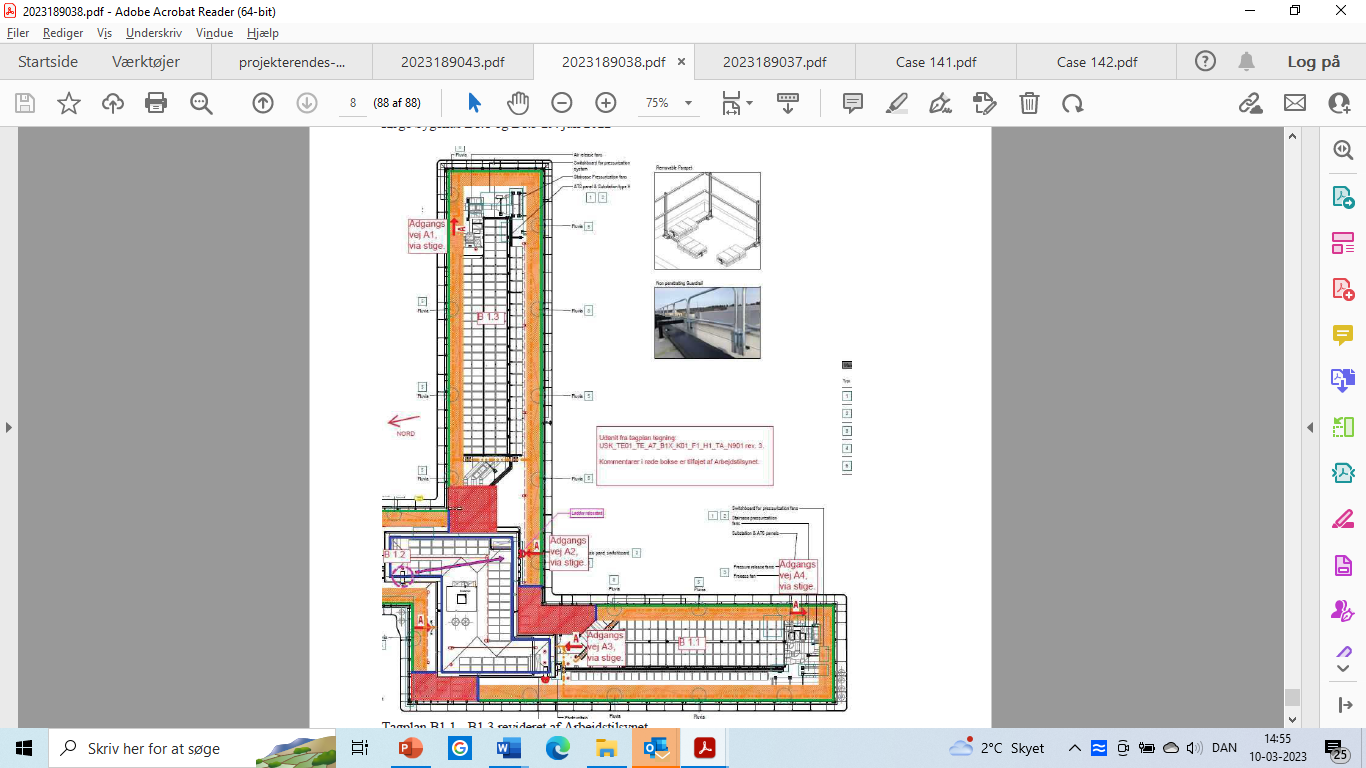 [Speaker Notes: Kort om Byggeriets arbejdsmiljøbus
Vi har nu også en videntjeneste om arbejdsmiljø for bygherrer og rådgivere]
Arbejdsgruppe om de projekterendes pligter Møde den 23/3-2023
§ 6. stk. 2 Den projekterende skal i forbindelse med undersøgelse og udarbejdelse af et projekt til et bygge- og anlægsarbejde tage hensyn til de generelle principper for forebyggelse på området sikkerhed og sundhed, som er omhandlet i bilag 2 herunder navnlig: 1. i forbindelse med arkitektoniske, tekniske og/eller organisatoriske valg med henblik på planlægningen af de forskellige arbejder eller arbejdsfaser, som skal udføres samtidigt eller efter hinanden og 2. i forbindelse med vurderingen af den periode, som skal afsættes til udførelsen af de forskellige arbejder eller arbejdsfaser.
Case 142: TE (STP §6,1+2) DRIFT
Manglende sikkerhed ved flugtveje fra tag 

TE har ikke i projektet har taget hensyn til sikkerhed og sundhed ved arbejdets udførelse og driften af det færdige byggeri, da ved fremtidig drift og vedligeholdelse af de tekniske installationer på taget, skal færdsel og flugt foregå ad adgangsveje, der max. er 50 cm brede og ved brug af faldsikringsudstyr, der er fastgjort til ankerliner i 20 cm

TE påbydes at sørge for, at angivelserne sikrer, at arbejde og færdsel i forbindelse med drift og vedligehold på tag og teknikrum kan udføres uden risiko for nedstyrtningsfare.

Krav om kollektiv sikring omfatter reparation og vedligeholdelse og service.

Vurdering:
Reaktionens præciserer krav til sikring mod nedstyrtning under driften. Desuden at kollektiv sikring omfatter både reparation og vedligeholdelse og service.
[Speaker Notes: Kort om Byggeriets arbejdsmiljøbus
Vi har nu også en videntjeneste om arbejdsmiljø for bygherrer og rådgivere]
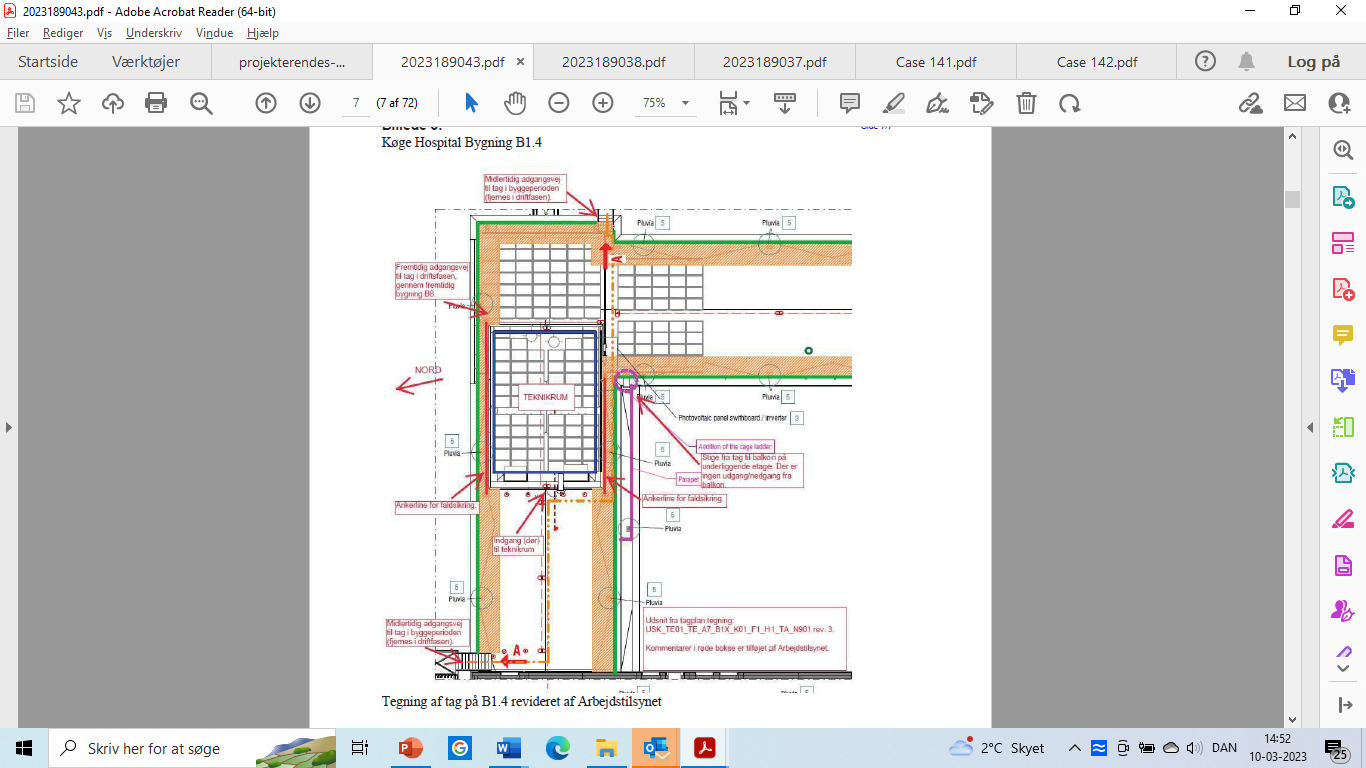 [Speaker Notes: Kort om Byggeriets arbejdsmiljøbus
Vi har nu også en videntjeneste om arbejdsmiljø for bygherrer og rådgivere]
Arbejdsgruppe om de projekterendes pligter Møde den 23/3-2023
§ 6. stk. 5 Den projekterende af et teknisk hjælpemiddel eller et produktionsanlæg, skal med
sine angivelser i projektet sikre, at reglerne i arbejdsmiljølovgivningen kan overholdes i forbindelse med projektets gennemførelse, det færdige produkt samt tage højde for forudseelige risici i forbindelse med driften heraf
Case 138: PRO (ING) (STP §6,1+5, §7 + §12,1+2) UDFØRELSE OG DRIFT 
Ergonomiske belastninger og ulykkesfarer ved håndtering af dæksler og låg

Den projekterende påbydes at sørge for, at angivelserne forebygger sikkerheds- og sundhedsfarer i forbindelse med håndtering af dæksler til kabelpits og pits med gasrør, således at håndtering af dæksler foregår sikkerheds- og sundhedsmæssigt fuldt forsvarligt under projektets gennemførelse samt under den kommende drift af kompressorstationen.

Mangler angivelser om egnede tekniske hjælpemidler, der kan bruges
i forbindelse med håndteringen af dæksler og om tiltag der kan aflaste vægten og håndteringen af store og tunge dæksler.


Vurdering:
Reaktionens præciserer krav til projektering af produktionsanlæg.  Ergonomiske vurderinger. Tekniske hjælpemidler.
[Speaker Notes: Kort om Byggeriets arbejdsmiljøbus
Vi har nu også en videntjeneste om arbejdsmiljø for bygherrer og rådgivere]
Arbejdsgruppe om de projekterendes pligter Møde den 23/3-2023
§ 7. Den projekterende skal med sine angivelser i projektet sørge for, at egnede tekniske hjælpemidler kan bruges i forbindelse med håndtering af byrder under projektets gennemførelse og det gennemførte projekts vedligeholdelse, hvis en manuel håndtering af byrderne indebærer fare for sikkerhed og sundhed.
Case 144/Case 145 TE/PRO (ING) (AUH § 4,3, § 6, 1 og 2 pkt. 1 + § 7)
Projekteringsansvar, manglende angivelser, ergonomi, egnede tekniske hjælpemidler

TE har med sine angivelser i projektet ikke sikret, at egnede tekniske hjælpemidler kan bruges i forbindelse med håndtering og installation af brandkablet. Der skal installeres 300 meter brandkabler, der vejer 10 kg. pr. meter. 

Projektets udformning og beskaffenhed gav ikke de beskæftigede mulighed for at anvende et egnet teknisk hjælpemiddel, hvorfor kablet skal trækkes og monteres manuelt sin fulde længde op til 10. etage.

Har afholdt arbejdsmiljøkoordineringsmøder med kortlægning og vurdering af arbejdsmiljøforhold, valg af metoder og håndtering af risici, men man havde overset kompleksiteten af installationen af brandkablerne, og derfor ikke forholdt sig til hvordan arbejdet kunne udføres.

Vurdering:
Reaktionens præciserer krav til angivelse af egnede tekniske hjælpemidler. Ergonomiske vurderinger. Tekniske hjælpemidler. AMK(P)`s rolle?
[Speaker Notes: Kort om Byggeriets arbejdsmiljøbus
Vi har nu også en videntjeneste om arbejdsmiljø for bygherrer og rådgivere]
Arbejdsgruppe om de projekterendes pligter Møde den 23/3-2023
§ 8. Den projekterende skal sørge for, at der ikke i projektet foreskrives eller forudsættes anvendt et stof eller materiale, der kan være farligt for eller i øvrigt forringe sikkerhed eller sundhed, hvis det kan erstattes af et ufarligt eller mindre farligt eller generende stof eller materiale, jf. substitutionsbestemmelserne i bekendtgørelsen om arbejde med stoffer og materialer.
Case 147: TE (STP § 6,1, §8)
Manglende angivelser, arbejdsmiljølovens overholdelse, substitution.

TE påbydes at sørge for, at angivelserne sikrer, at arbejdet med boring af 5000 huller i betondækkene kan udføres i henhold til gældende lovgivning samt at det sikres, at udsættelse for  allergifremkaldende stoffer undgås eller reduceres.

Det er ikke beskrevet, hvordan arbejdet med limning af stritterne i hullerne, med epoxy, kunne foregå, så det kunne udføres i henhold til loven, hvordan epoxyen kunne substitueres med et mindre farligt stof og man har ikke forsøgt at undgå, at der skulle anvendes epoxy.


Vurdering:
Reaktionens præciserer krav til substitution under projekteringen. Har sammenhæng med metodevalg. Ergonomiske vurderinger. Manglende indsigt og viden i arbejdsmiljøforhold og i arbejdsmiljøloven. AMK(P)`s rolle?
[Speaker Notes: Kort om Byggeriets arbejdsmiljøbus
Vi har nu også en videntjeneste om arbejdsmiljø for bygherrer og rådgivere]
Arbejdsgruppe om de projekterendes pligter Møde den 23/3-2023
§ 9. Den projekterende og rådgivende skal rådgive sin klient om hvilke forundersøgelser, der bør foretages af hensyn til sikkerheden og sundheden i forbindelse med projektets gennemførelse og det gennemførte projekts vedligeholdelse.
Case 136: BHR (STP §9)
Manglede forundersøgelse af asbestforekomster

Bygherrerådgiveren har ikke i sin rådgivning rådgivet sin klient om, hvilke forundersøgelser der bør foretages af hensyn til sikkerheden og sundheden i forbindelse med projektets gennemførelse.

Der arbejdedes med bortskaffelse af nedtagne fliser med muligt asbestholdigt fliseklæb fra badeværelser/toiletter uden, at det var kortlagt, om fliseklæben indeholdt asbest


Vurdering:
Reaktionens præciserer krav til rådgivning om behov for forundersøgelser. BHR`s rolle har stor betydning for arbejdsmiljøet. BHR`s arbejdsmiljømæssige viden?
[Speaker Notes: Kort om Byggeriets arbejdsmiljøbus
Vi har nu også en videntjeneste om arbejdsmiljø for bygherrer og rådgivere]
Arbejdsgruppe om de projekterendes pligter Møde den 23/3-2023
§ 10. Den projekterende skal i projektmaterialet angive, hvilke særlige risici og andre særlige forhold der er forbundet med det konkrete projekt, og som har betydning for sikkerheden og sundheden i forbindelse med projektets gennemførelse og det gennemførte projekts vedligeholdelse, jf. bilag 1.
Case 130: TE (STP § 6,1 + § 10,1 )
Manglende angivelser til UE (borearbejde) vedr. jordforurening

TE har ikke har sørget for at angive i projektmaterialet, hvilke særlige risici og andre særlige forhold der er forbundet med projektet, som har betydning for sikkerheden og
sundheden i forbindelse med projektets gennemførelse.

TE har modtaget materiale fra bygherre, hvoraf det fremgår, at der er forureninger i jorden på grundstykke, men underentreprenøren havde ikke modtaget angivelser om, at jorden og grundvandet på grunden var forurenet. 

TE er AMK(P ) på projektet.

Vurdering:
Reaktionens præciserer krav til angivelser af særlige risici herunder jordforurening. AMK(P)`s rolle i en TE?
[Speaker Notes: Kort om Byggeriets arbejdsmiljøbus
Vi har nu også en videntjeneste om arbejdsmiljø for bygherrer og rådgivere]
Arbejdsgruppe om de projekterendes pligter Møde den 23/3-2023
§ 11. Den, der leverer et projekt til et bygge- eller anlægsarbejde, oplyser bygherren om dennes forpligtelser efter arbejdsmiljølovgivningen i relation til projektets forventede karakter og omfang.
Case 128: RÅD (STP §11)
Manglende oplysning til BYH om dennes pligter
 
Rådgiveren ved projekt med opførelse ca. 8000 m2 erhvervsbygninger, skal oplyse bygherren om dennes forpligtelser efter arbejdsmiljølovgivningen, da

Byggepladsen ikke er anmeldt til Arbejdstilsynet.
Bygherren har ikke udpeget en koordinator for projektering og byggefasen.
Rådgiveren har ikke oplyst bygherren om, at byggepladsen skal anmeldes til Arbejdstilsynet. 
Rådgiveren har ikke oplyst bygherren om, at der skal udpeges en eller flere arbejdsmiljøkoordinatorer i forbindelse med projektering og opførelse af byggeriet.

Vurdering:
Reaktionens præciserer krav til oplysning om bygherrens pligter. Rådgivers uvidenhed om egne og krav til bygherren. Har der været reaktion i fht. bygherrens pligter?
[Speaker Notes: Kort om Byggeriets arbejdsmiljøbus
Vi har nu også en videntjeneste om arbejdsmiljø for bygherrer og rådgivere]
Arbejdsgruppe om de projekterendes pligter Møde den 23/3-2023
§ 12. Den, der leverer et projekt til et bygge- eller anlægsarbejde, skal som en del af projektmaterialet levere en beskrivelse af bygningens eller anlæggets karakteristika (konstruktion, udformning, foreskrevne materialer m.v.), i det omfang det har betydning for sikkerheden og sundheden ved arbejde med vedligeholdelse eller reparation af den pågældende bygning eller anlæg. Beskrivelsen skal herunder indeholde en liste over de særlige forhold, der skal iagttages i relation til sikkerheden og sundheden ved sådanne fremtidige arbejder.

Stk. 2. Den projekterende af et bygge- eller anlægsarbejde skal på baggrund af vurderingen af stk. 1, give bygherrens koordinator de oplysninger og i givet fald den beskrivelse, der skal foreligge efter stk. 1, med henblik på koordinatorens vurdering af udarbejdelsen af den journal, som er tilpasset bygværkets karakteristika, og som indeholder en liste over de emner vedrørende sikkerhed og sundhed, der bør tages hensyn til i forbindelse med eventuelle fremtidige arbejder, jf. bekendtgørelse om bygherrens pligter. Journalen kan indgå i den liste, der udarbejdes af den projekterende.
Der henvises til case 138 i § 6,5.
[Speaker Notes: Kort om Byggeriets arbejdsmiljøbus
Vi har nu også en videntjeneste om arbejdsmiljø for bygherrer og rådgivere]